Конкурентоспроможність промислового підприємства
розробник дисципліни, лектор:
Ажажа Марина Андріївна
д.н.держ.упр., професор кафедри управління та адмінстрування
Інженерного навчально-наукового інституту ім. Ю.М. Потебні
 Запорізького національного університету
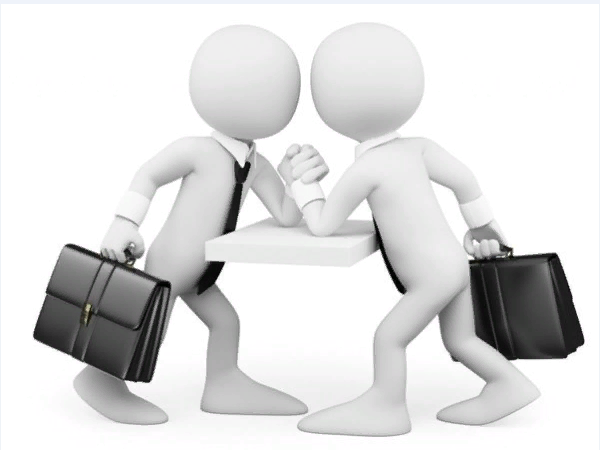 Конкурентоспроможність промислового підприємства
Здатність підприємства створювати, виробляти і продавати товари та послуги, цінові та нецінові якості яких привабливіші, ніж в аналогічній продукції конкурентів.
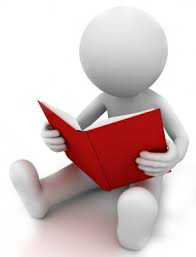 Параметри оцінки конкурентоспроможності промислового підприємства
Технології;
Потенційні можливості обладнання;
Рівень персоналу;
Система управління;
Рівень інновацій;
Стан комунікацій;
Рівень маркетингової політики;
Експортно-імпортні можливості та ін можливості.
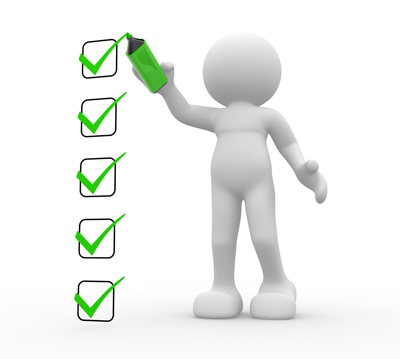 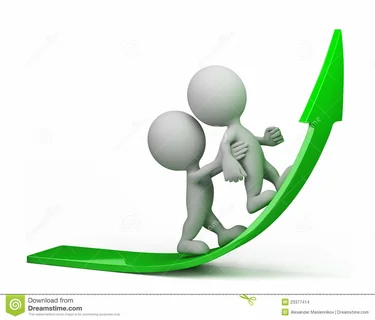 Рівні конкурентоспроможності промислового підприємства
Перший рівень – орієнтація на випуск продукції.

Другий рівень – відповідність стандартам конкурентів.

Третій рівень – встановлення власних стандартів.

Четвертий рівень –  «законодавці моди» на ринку.
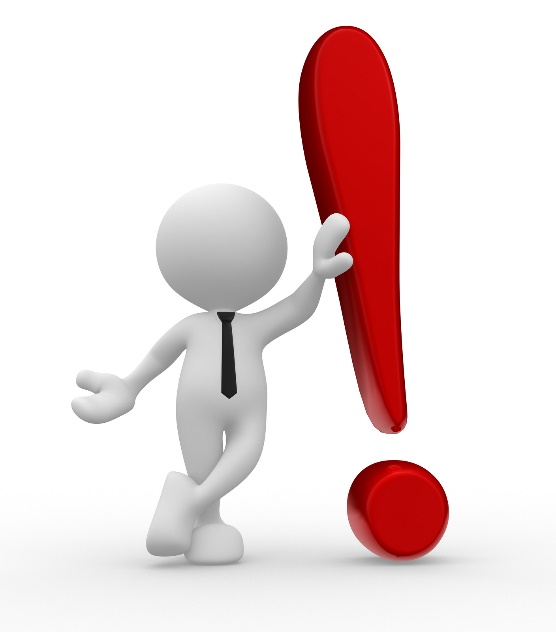 Цілі управління конкурентоспроможністю промислового підприємства
Формування ексклюзивних переваг підприємства.

Оперативне і ефективне використання можливостей зовнішнього оточення.

Досягнення суттєвих переваг над головними конкурентами.
Завдання управління конкурентоспроможністю промислового підприємства:
Реалізація заходів для підтримки і розвитку ринкового попиту на певні товари і послуги;

Побудова управлінського процесу, орієнтованого на підвищення конкурентоспроможності підприємства.
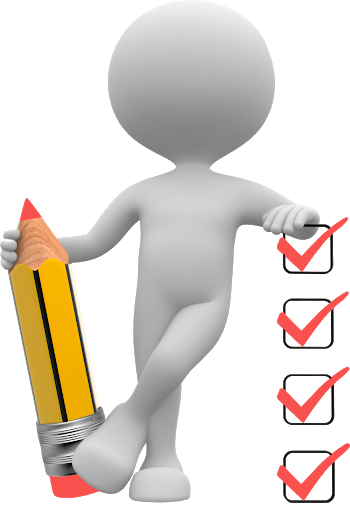 Механізм управління потенціалом конкурентоспроможністю промислового підприємства
Комплекс заходів для вирішення питань забезпечення і розвитку потенціалу КСП і його ефективного використання.

Потенціал КС відображає орієнтацію і мобілізацію потенціалу підприємства на реалізацію конкурентної стратегії і створення стійких конкурентних переваг.
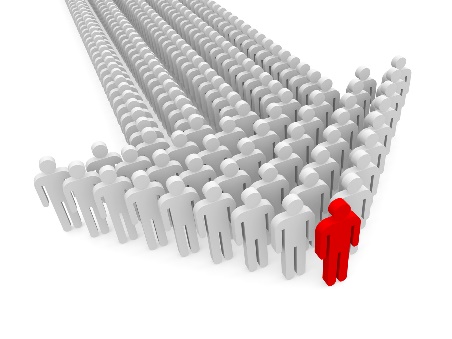 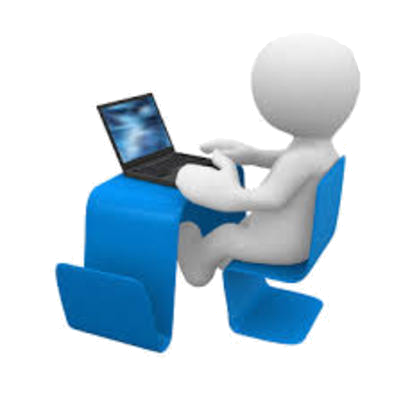 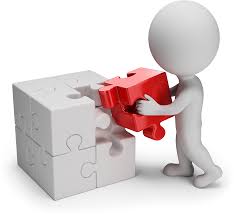 Основні елементи механізму управління потенціалом
Аналіз продукції підприємства;

Аналіз зовнішнього оточення;

Аналіз внутрішніх можливостей підприємства;

Розробка управлінських рішень з підвищення потенціалу конкурентоспроможності підприємства.
Принципи управління конкурентоспроможністю промислового підприємства:
Наявність чітких цілей, які визначаються місією організації та її баченням майбутнього;

Встановлення зв’язків із навколишнім середовищем (макросередовище, конкурентне середовище (галузь), зовнішнє середовище).
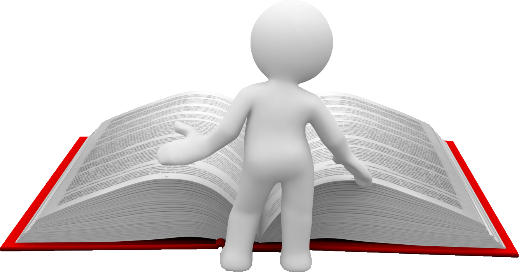 Переваги стратегічного управління:
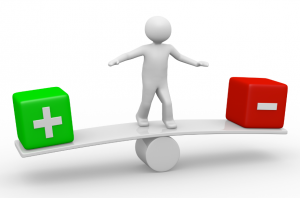 Орієнтація на досягнення ринкового успіху;
Позиціонування підприємства на ринку з врахуванням майбутнього конкурентного стану;
Оцінка зовнішніх загроз і можливостей та відповідна реакція на них;
Обов’язкове встановлення стратегічно бажаних сфер і масштабів діяльності (особливості потенціалу і привабливість галузі);
Можливість знаходження альтернативних варіантів дій із створення конкурентних переваг, їх порівняльна оцінка та вибір найкращого;
Можливість створення системи планування і реалізації планів, яка об’єднує всі рівні управління.
Фактори конкурентоспроможності промислового підприємства
На макроекономічному рівні –        конкурентроспроможність території та країни;

На галузевому рівні – конкурентоспроможність галузі;

На рівні підприємства – власний потенціал і місце на ринку, унікальність продукції та її рівень конкурентоспроможності і т. д.
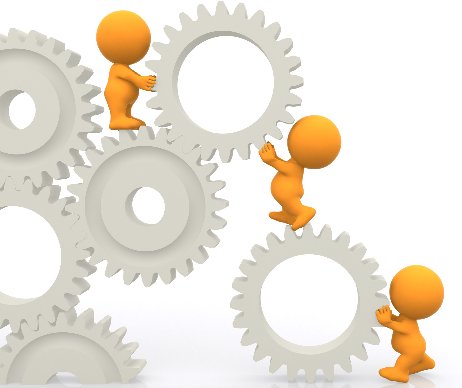 Основні функції в системі конкурентоспроможності промислового підприємства
Технічна;
Комерційна (закупівля і продаж);
Облік;
Фінансова;
Забезпечення безпеки;
Адміністративна.
Методи оцінки конкурентоспроможності промислового підприємства
Графічні («Радіальна діаграма конкурентоспроможності» або «Багатокутник конкурентоспроможності»);
Матричні («Матриця БКГ»);
Розрахункові (специфічні/комплексні);
Комбіновані.
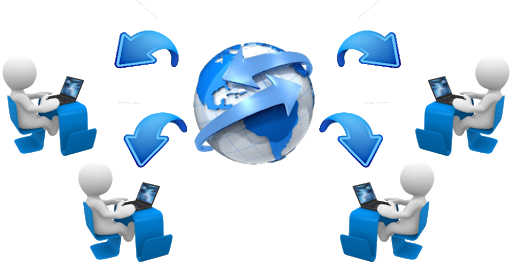 Алгоритм оцінки конкурентоспроможності промислового підприємства
Дякую за увагу!
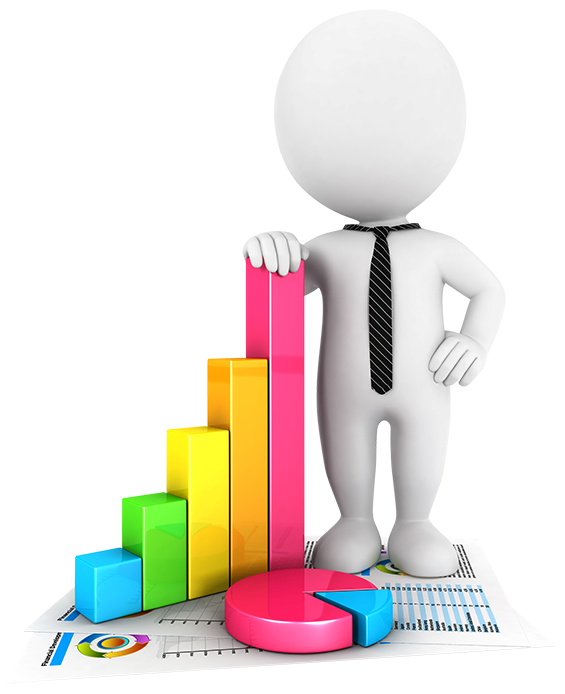